12.7 Explore Similar Solids
Essential Question
          If two solids are similar, what is the ratio of their surface areas and what is the ratio of their volumes?
Terms to Know:
Similar Solids



Scale Factor



Similarity
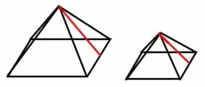 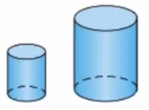 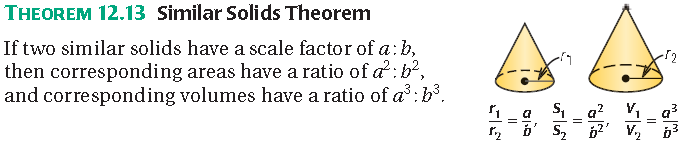 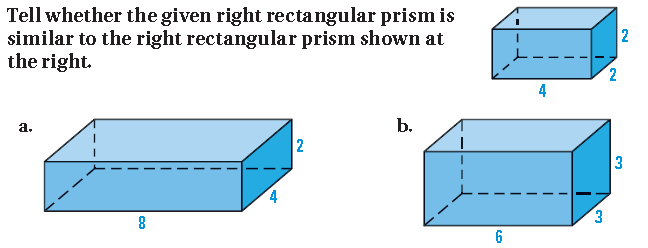 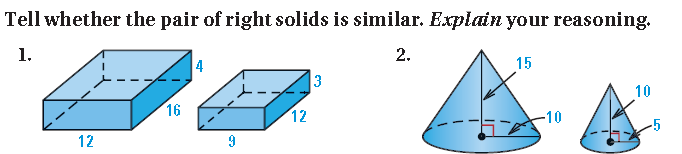 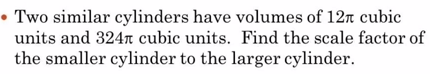 Practice
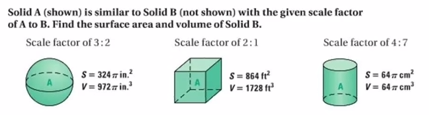 Homework:

Page 850 – 851:  # 3 – 10 all, 12 – 15 all